BUILDING AND NURTURING RELATIONSHIPS, A 4-WEEK strategy document
CPSA Meeting in a Box:A series of 15-minute guided presentations to help increase your team’s performance.
[Speaker Notes: Hitting your sales quota each quarter is no mean feat. It takes a lot of hard work and talent. But if you’re working flat out and yet consistently finding it hard to make quota, it’s natural to find yourself thinking: what more can I do? Well, the answer most likely is: a lot.

The truth is, ensuring you hit your sales quota is not as simple as having a great work ethic and attitude. It takes discipline, organisation and strategy.
Use these tips to help ensure you hit your sales quota.]
Pre-learning:
Facilitator: One week prior to your meeting, please inform your sales team to prepare with these CPSA Learning Hub resources.
Reading:
Building Lasting Rapport’Five Mistakes Made in Client MeetingThe Elements of a Winning Sales Presentation

Webinar:
Four Client Personality Types and How To Handle Them
2
WEEK 3:

Referrals and why Recurring
Business Doesn’t Just Happen

If you spend time nurturing the relationship, actively listening and responding with great customer service, prospects are more likely to a) buy and b) stay loyal
3
[Speaker Notes: In the 3rd of this 4-part meeting-in-box series, we consider the strategy and tactics required to prospect in ways which will actually deliver results.]
Keeping ahead of the competition
Product quality is obviously highly important in securing recurring business, but it’s not the only factor. 

Yes, you offer a great product, but what happens when a new kid on the block come out of nowhere and  undercuts you?
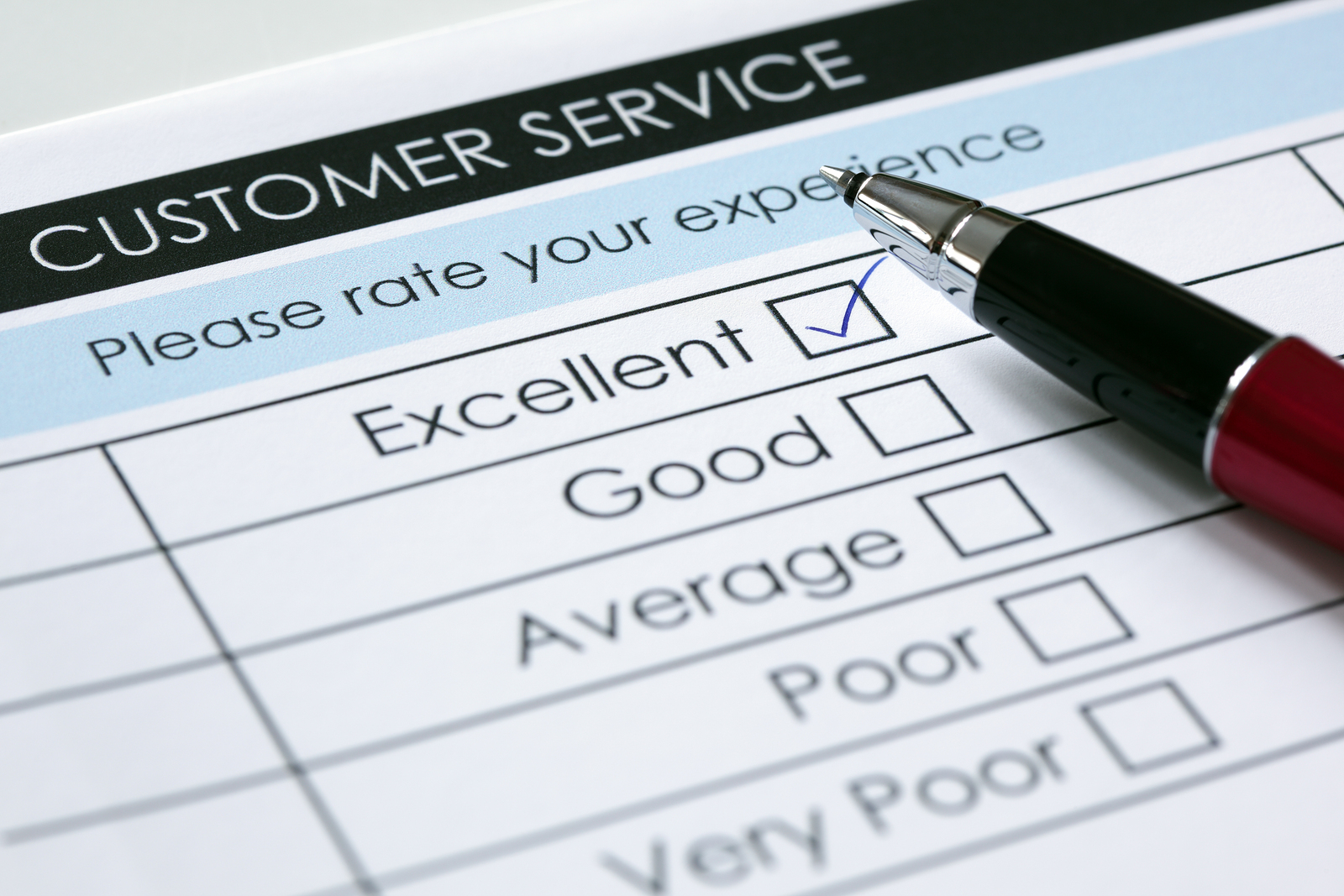 4
[Speaker Notes: If the only thing between you and your customer is the fact that your product works well, then they’ll probably be easily swayed by something shiny and bright and cheaper.

A key part of excellent customer service and relationship building are the skills of active listening and verbal communication. 

Fun fact - loyal customers who’ve bought from you twice before are nine times more likely to convert than first time buyers. This means you’re well placed to grow the account over time. Clearly, relationships matter and make good business sense.]
Why Active Listening Matters
As salespeople, we must understand our client or prospect’s business pain. 

Sure, some of this can be ascertained through research but the best source is always, as they say, straight from the horse’s mouth.
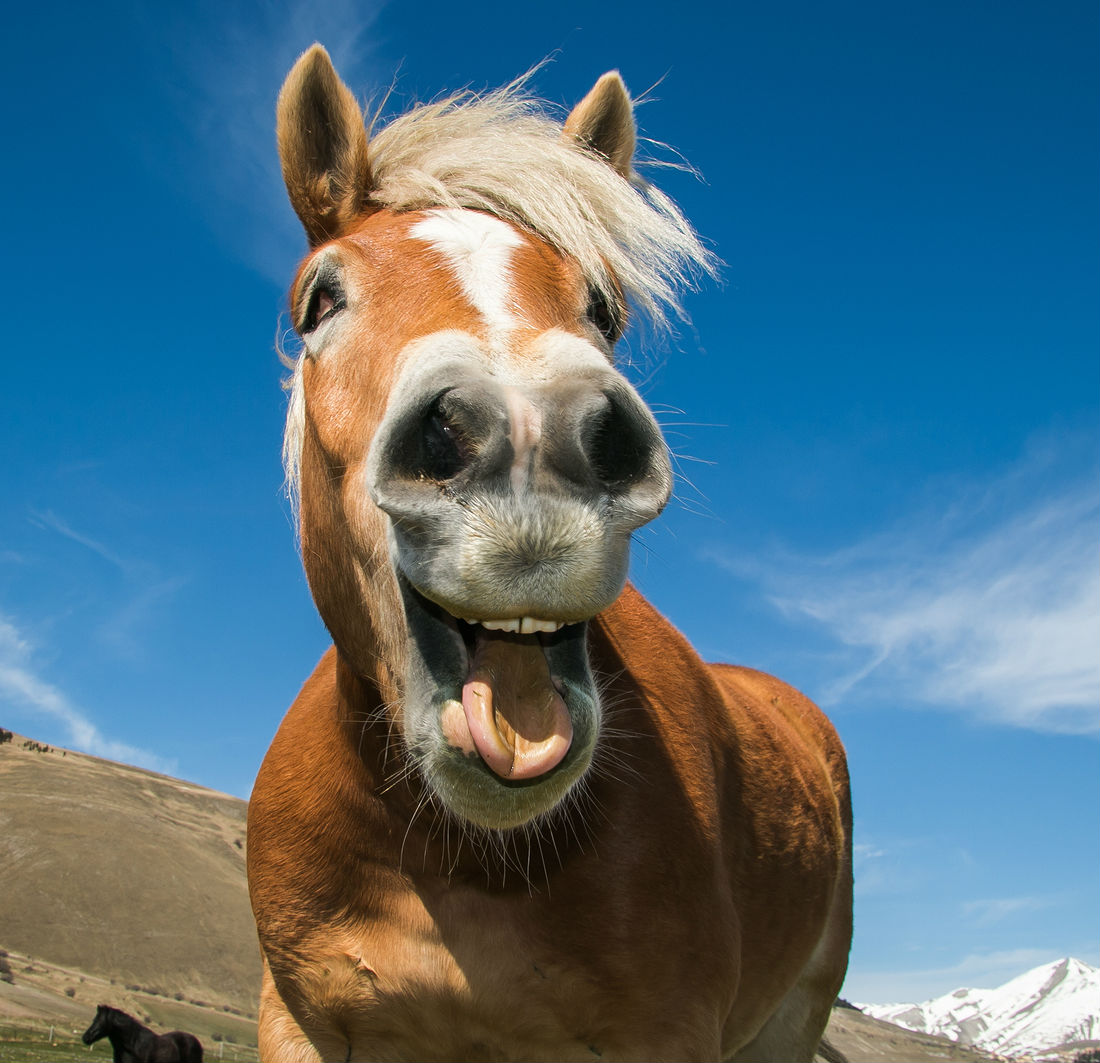 5
The Consequences of Poor Listening Skills
Active listening and first-rate communication skills are vital to building relationships with prospects and clients.
ACTIVITY – Read Why Active Listening is an Essential Sales Tool.  Get the detailed breakdown of why each of these 4 factors matter and how they impact your sales performance.
6
Take action!
Listening Allows You to Understand the Need
Listening Gives You the Chance to Build a Relationship
Listening Offers Chances for Meaningful Follow-up
Listening Helps You Avoid Potentially Disastrous Errors
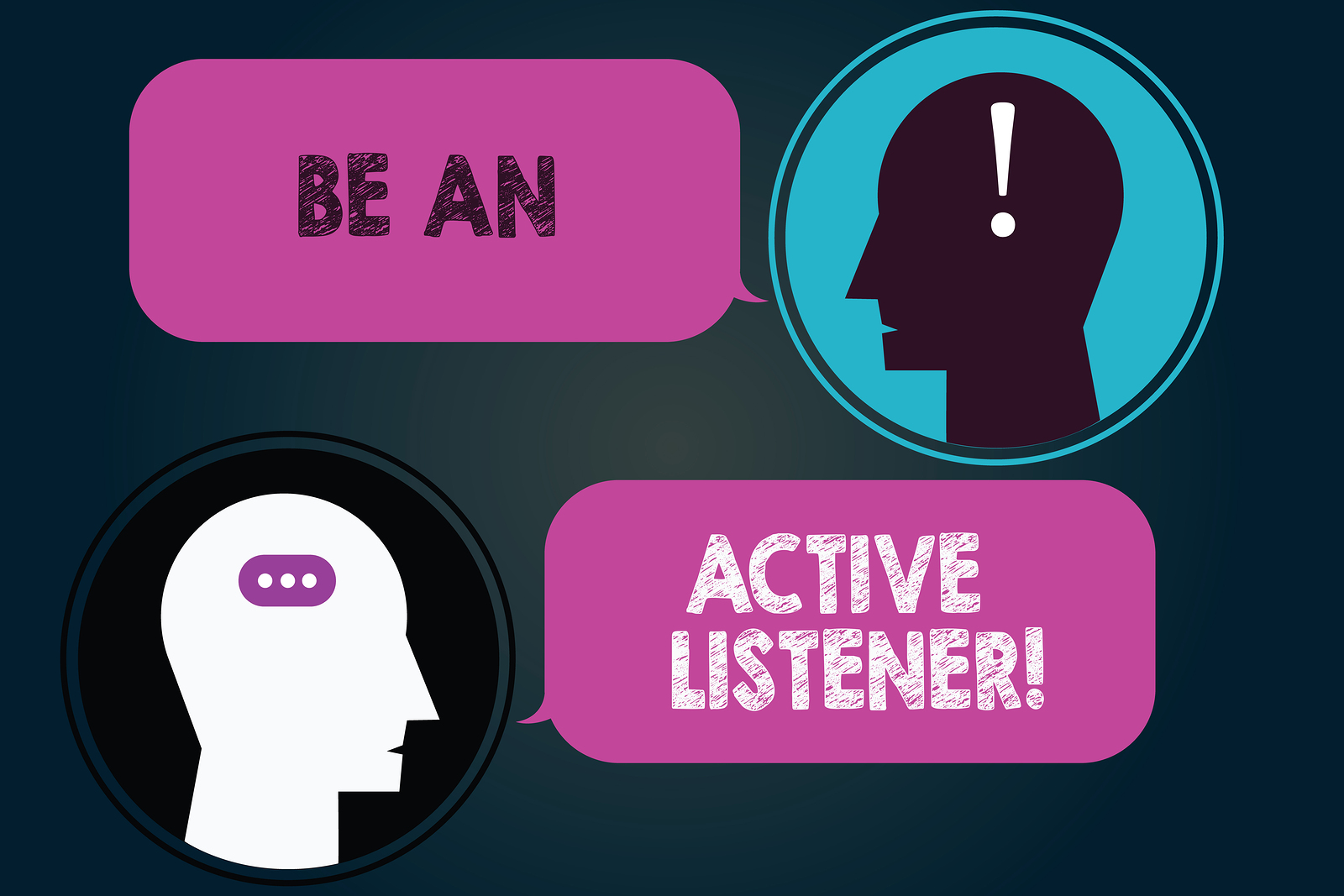 TEAM ACTIVITY – Get into pairs. For 5 minutes, the first person will attempt to provide a minimum of 10 facts about their business - such as company size, purchasing patterns, and major pain points. The other member of the pair must listen and capture as many points as possible. At the end of the 5 minutes, the listening party will take a minute to relay as many pertinent facts as possible and suggest follow-up actions. After that, swap roles and repeat.
7
[Speaker Notes: ACTIVITY - PRESENTER - PRINT/OPEN A COPY OF Why Active Listening is an Essential Sales Tool to highlight points realting to eah of the 4 factors which you think resonates with your team.  

The factors are: 

Number 1: Listening Allows You to Understand the Need
Number 2: Listening Gives You the Chance to Build a Relationship
Number 3: Listening Offers Chances for Meaningful Follow-up
Number 4: Listening Helps You Avoid Potentially Disastrous Errors

Get into pairs. For 5 minutes, the first person will attempt to provide a minimum of 10 facts about their business - such as company size, purchasing patterns, and major pain points. The other member of the pair must listen and capture as many points as possible. At the end of the 5 minutes, the listening party will take a minute to relay as many pertinent facts as possible. After that, swap roles and repeat.]
ADDITIONAL RESOURCES FROM CPSA
TEMPLATES – CPSA is constantly building and upgrading our catalog of templates to make your job easier!
WEBINARS - Our “virtual” training sessions led by industry experts, at your convenience.
PODCASTS - Take the sales experts wherever you go!
LEARNING HUB - Check out the latest sales articles, white papers, and ebooks
8
GO TEAM GO!
9